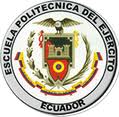 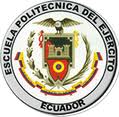 ESCUELA POLITECNICA DEL EJERCITO
CARRERA DE ELECTRONICA

“ESTUDIO Y ANALISIS DE UN SISTEMA DE CONTROL DE ILUMINACION PARA EL LABORATORIO DE COMUNICACIONES  Y    LABORATORIO DE REDES INDUSTRIALES Y CONTROL DE PROCESOS MEDIANTE UNA PC”.
 
PROYECTO PREVIO A LA ABTENCION DEL TITULO DE TECNOLOGO EN ELECTRONICA

VICTOR JAVIER CARREÑO RIVERA
EDISON JAVIER CHICAIZA YACELGA
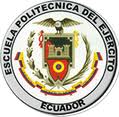 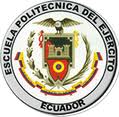 INTRODUCCIÓN
En la actualidad se a logrado ir de mano con la tecnología en donde se a logrado que la adaptemos a nuestros hogares, no solo a estos también a edificios con el fin aumentar, La Seguridad, El Confort, Los Servicios Multimedia, El Uso del Diseño Bioclimático, 
El Ahorro Energético y mucho mas……..etc.
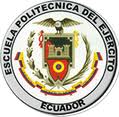 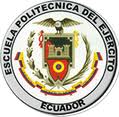 OBJETIVO
Este  estudio y análisis  tiene como  objetivo  realizar  el  control  de  encendido  y  apagado de las  lámparas  del   LABORATORIO DE COMUNICACIONES  Y    LABORATORIO DE REDES INDUSTRIALES Y CONTROL DE PROCESOS mediante  sensores  de movimiento  y  realizar  la  adquisición  de  los  datos  a  través  del  puerto  USB.
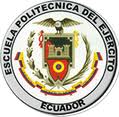 LA DOMÓTICA
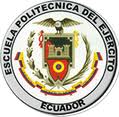 Es una ciencia nueva que conjunto de sistemas capaces de automatizar una vivienda, aportando servicios de gestión energética, seguridad, bienestar y comunicación, y que pueden estar integrados por medio de redes interiores y exteriores de comunicación, cableadas o inalámbricas, y cuyo control goza de cierta ubicuidad, desde dentro y fuera del hogar.
Se podría definir como la integración de la tecnología en el diseño inteligente de un recinto.
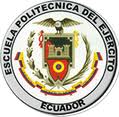 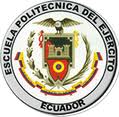 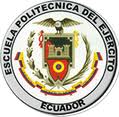 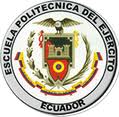 LAS TECNOLOGÍAS DOMÓTICAS
Las  tecnologías  domóticas  aplicadas  en  la  robotización  doméstica  giran  en base a tres sistemas básicos de control y son: 
 
	Control Independiente 
	Control Centralizado 
	Control Distribuido en Red
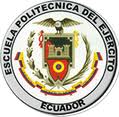 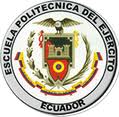 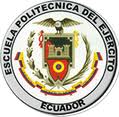 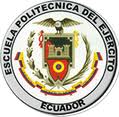 APLICACIONES DOMÓTICAS
Los servicios que ofrece la domótica se pueden agrupar
según cuatro aspectos principales:
• En el ámbito del ahorro energético
• En el ámbito del nivel de confort
• En el ámbito de la protección patrimonial
• En el ámbito de las comunicaciones
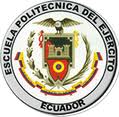 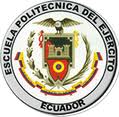 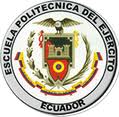 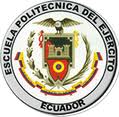 ESTÁNDARES DE LA DOMÓTICA
Cuando se trata de domótica, de edificios con instalaciones automatizadas, de hogares  inteligentes  que  cuentan  con  los  últimos  avances  en  tecnología residencial, así como cuando se indaga en los  catálogos de los fabricantes de productos,  se  encuentra  con  una  amplia  gama  de  dispositivos  destinados  a integrar en el hogar todo tipo de mecanismos de gestión y control.
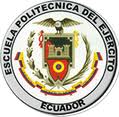 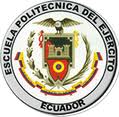 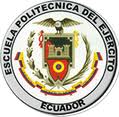 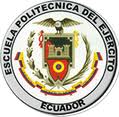 Tecnologías y estándares
X-10
EIB (European Installation Bus)
CEbus
Lonworks Echelon Corp
Bluetooth:
DOMOTIUM  Domodesk
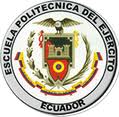 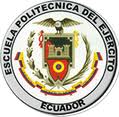 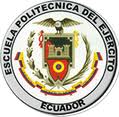 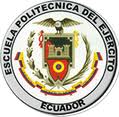 Tecnologías y estándares
X-10
EIB (European Installation Bus)
CEBus
Lonworks Echelon Corp
Bluetooth 
DOMOTIUM  Domodesk
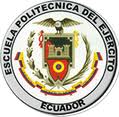 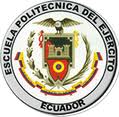 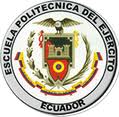 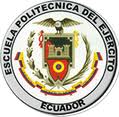 X-10
Es un protocolo de comunicaciones para el control remoto de dispositivos eléctricos.
Utiliza la línea eléctrica (220V o 110V) para transmitir señales de control entre equipos de automatización del hogar en formato digital.
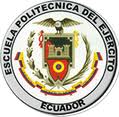 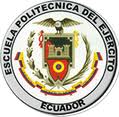 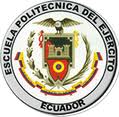 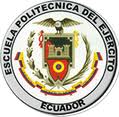 EIB
El Bus de Instalación Europeo (EIB o EIBus) es un sistema de domótica basado en un Bus de datos. 
A diferencia de X10, que utiliza la red eléctrica, el EIB utiliza su propio cableado, con lo cual se ha de proceder a instalar las conducciones adecuadas en el hogar para el sistema.
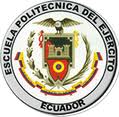 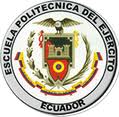 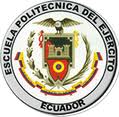 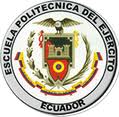 CEBus
El  Standard  CEBus  (EIA-600)  es  un  protocolo  desarrollado  por  la Asociación  de  Industrias  Electrónicas  (EIA)  para  hacer  posible  la interconexión y comunicación entre dispositivos electrónicos en el hogar.
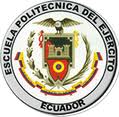 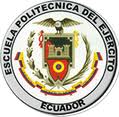 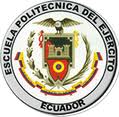 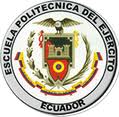 Lonworks Echelon Corp
Redes de control comerciales y para el hogar.  Una red LonWorks es un grupo  de  dispositivos  trabajando  juntos  para  sensorizar,  monitorizar, comunicar,  y  de  algunas  maneras  controlar.  Es  muy  parecido a  lo  que puede ser una LAN de PC, s.
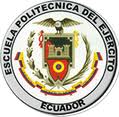 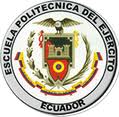 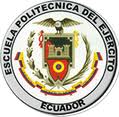 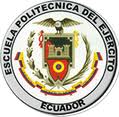 Bluetooth:
Bluetooth  es  el  nombre  para  unas  especificaciones  embebidas  en  un chipset  de  bajo  costo,  uniones  cortas  entre  PC,s  móviles,  teléfonos móviles, y otros dispositivos portables. Orientado al  entorno  de las  PAN (Personal Area Network), no es adecuada para "Home Automation".
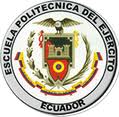 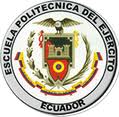 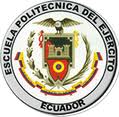 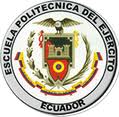 DOMOTIUM  Domodesk
Empleo  de un  estándar  abierto  (UPnP)  que  garantiza  la  compatibilidad con productos  de  otros  fabricantes y  que cuenta  entre  sus asociados  a empresas como  SIEMENS,  IBM,  MICROSOFT,  LG,  SAMSUNG,  etc.          
Instalación  y/o  ampliación  sencilla: "Conectar  y  listo"
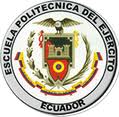 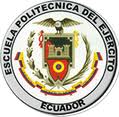 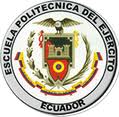 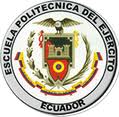 DISEÑO DEL CONTROL DE ILUMINACIÓN
Una vez que  se  haya decidido qué iluminar  y  cómo  iluminar, será el momento de  decidir  con  qué  iluminar.  Se  deberá  elegir  el  tipo  de  lámpara,  el  tipo  de luminaria y el sistema de control, si es que se optará por uno. Es recomendable que la elección de estos elementos se realice en el orden enunciado.
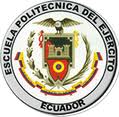 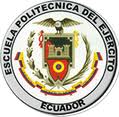 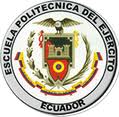 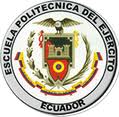 ELECCIÓN DE LA LÁMPARA
Al tomar la decisión sobre la lámpara a utilizar, se deberá  hacer un análisis de la  situación  particular  para  la  cual  será  seleccionada  y  tener  en  cuenta  los siguientes elementos: 
            Tipo de distribución luminosa deseada	
            Consumo de energía 
            Rendimiento de color               
            Temperatura de color 
.
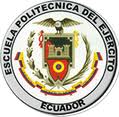 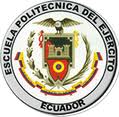 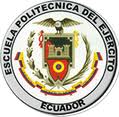 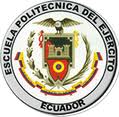 ELECCIÓN DE LA LÁMPARA
Al tomar la decisión sobre la lámpara a utilizar, se deberá  hacer un análisis de la  situación  particular  para  la  cual  será  seleccionada  y  tener  en  cuenta  los siguientes elementos: 

            Tipo de distribución luminosa deseada	
            Consumo de energía 
            Rendimiento de color               
            Temperatura de color 

En términos generales,  el tipo de distribución luminosa  no depende solamente de  la  lámpara  sino  también  de  la  luminaria  que  la  contiene,  ya  que  ésta "modela"  el  flujo  luminoso  de  la  fuente  de  diversas  formas  según  cada necesidad. 

.
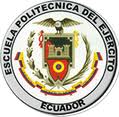 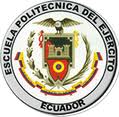 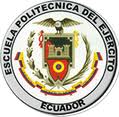 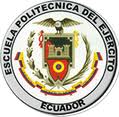 ELECCIÓN DE LA ILUMINARIA
La elección de la luminaria implica algunas consideraciones: 
	El tipo de distribución luminosa. 
	La función que cumplirá dicha luminaria. 
	El sistema de montaje (embutido, de pared, suspendida, etc.) 
	La apariencia, el estilo y el costo
Los sistemas  de  iluminación  para  el  hogar  son  variados  y dependen  en gran medida del estilo arquitectónico, del tipo de construcción, etc.
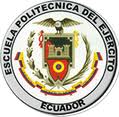 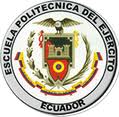 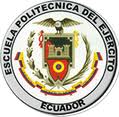 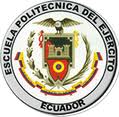 ELECCIÓN DEL SISTEMA DE CONTROL
Al  mencionar  al  sistema  de  control  se  hace  alusión  a  los  variadores  de  flujo luminoso o dimmers. Estos elementos cumple  la función de "modificar" el nivel de  iluminación  pudiendo  variarlo  entre  máximo  y  mínimo  a  voluntad  o  bien apagar todo el sistema. 
Estos accesorios van desde el dimmer más económico; capaz de instalar en la caja del interruptor o llave de luz convencional hasta el más sofisticado sistema programable comandado por señal infrarroja.
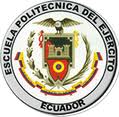 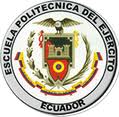 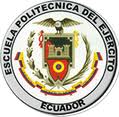 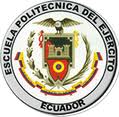 LÁMPARAS
Una  lámpara  es  un  convertidor  de  energía,  su  principal  propósito  es  la transformación  de  energía  eléctrica  en  radiación  electromagnética  visible.
	LÁMPARAS INCANDENCENTES
	LÁMPARAS DE DESCARGA:
	 Lámparas Halógenas  
	 La lámpara de descarga de alta intensidad   
	 Lámparas de Sodio de Alta Presión  
	Lámparas de Vapor de Mercurio  
	Lámparas Fluorescentes Compactas
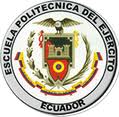 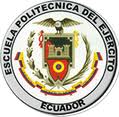 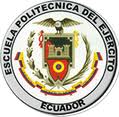 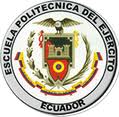 Lámparas fluorescentes
Las lámparas fluorescentes alimentadas en alta frecuencia permiten regular su flujo luminoso entre márgenes muy amplios (del 1 al 100% del flujo nominal de la  lámpara),  con  la  consecuente  reducción  de  consumo  en  potencia  total  del sistema. Se obtiene así una adaptación del nivel de iluminación acorde con las necesidades reales de cada  instalación y en  cada momento.
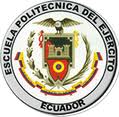 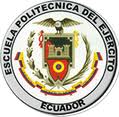 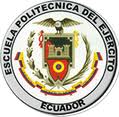 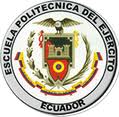 REGULACIÓN DEL NIVEL LUMINOSO
REGULACIÓN ANALÓGICA:
Nos permite el control del flujo luminoso entre el 1 y el 100% mediante una línea de control de tensión continua de 1 a 10V.
Deberemos disponer de balastos electrónicos regulables para esta opción, además de los accesorios precisos para cada instalación.
Los accesorios básicos son el potenciómetro, para controlar manualmente la señal de regulación del balasto, el amplificador para amplificar la señal del potenciómetro en el caso de regular grupos de balastos o la fotocélula para controlar automáticamente el nivel deseado.
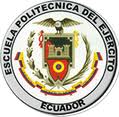 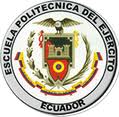 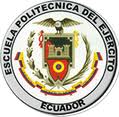 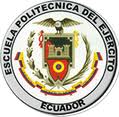 REGULACIÓN DEL NIVEL LUMINOSO
REGULACIÓN DIGITAL:
Permite el control del flujo luminoso entre el 1 y el 100% mediante una línea de control  con  transmisión  de  señales  digitales.  Se  deberá  disponer  de  balastos electrónicos  regulables  para  esta  opción,  además  de  los  accesorios  precisos para  cada  instalación.  El  protocolo  de  comunicación  más  extendido  por  los principales fabricantes es el sistema denominado DALI. 
Los accesorios básicos son la central de control, los pulsadores y/o el mando a distancia. La central  de control recoge las distintas escenas o memorizaciones de  los  niveles  de  iluminación  que  queremos  preestablecer.  Los  pulsadores permiten la aplicación  del nivel de  luz  programado  a  las pantallas  con  las que están conectados. El mando a distancia permite la regulación por un emisor de infrarrojos, detectado por un sensor en la misma pantalla o luminaria.
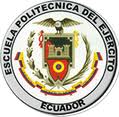 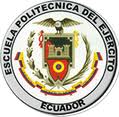 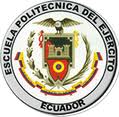 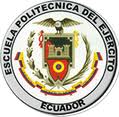 BALASTO ELECTRÓNICO
Los  balastos  electrónicos  constituyen  un  sistema  de  alimentación  de  alta frecuencia  para  lámparas  fluorescentes,  incluidas  en  la  instalación convencional,  compuesta  de  reactancia  electromagnética, cebador  y condensador para alto factor de potencia. 
Las principales funciones  que  cumple  el balasto  son:
 Limitar  a  valores  adecuados  la  corriente  de  cortocircuito  para permitir el precalentamiento de los cátodos de cada lámpara. 
Producir el pulso de alta tensión necesario para el encendido de la lámpara. 
Limitar la corriente de la lámpara durante su funcionamiento dentro de los valores normalizados.  Si  esta  excede  la  normalizada  disminuirá  la  vida  de  la lámpara.  Una  corriente  menor  a  la  nominal hará  que  la  lámpara  entregue  menos  luz  que  la  esperada  afectando  el  confort visual y los niveles de iluminación
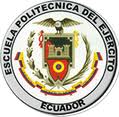 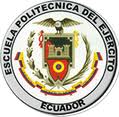 PUERTO USB
Es una interfaz rápida para conectar dispositivos a los ordenadores; es un protocolo estándar abierto que ha sido adoptado por cientos de fabricantes de periféricos, como son teclados, mouse, jockey, etc. 
Su principal ventaja esta en  la capacidad de soportar un  verdadero Plug&Play de  los  periféricos  conectados  a  una  computadora,  sin  necesidad  de  que  se tenga  que  se  realizar  una  configuración  especial  para  que  funcione correctamente el dispositivo. 
El  bus  USB  su  diseño  está  basado  en  el  protocolo  de  paso  de  testigo.  Un controlador USB introduce un testigo por el bus,  y  el dispositivo cuya dirección coincida  con  la  que  esta  portando  el  testigo  responde  aceptando  o  enviando datos al controlador.
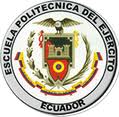 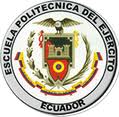 VENTAJAS DEL USB
USB  es  suficientemente  versátil  para  ser  usado  con  muchas  clases  de periféricos,  en  lugar  de  tener  diferentes  tipos  de  conectores  y  hardware  para cada periférico. 
USB puede realizar una  configuración  automática, cuando un dispositivo  USB es conectado,  la  PC  detecta  automáticamente  el  driver  apropiado.  Sin necesidad  de  hacer  correr  algún  programa  o  reiniciar  el  sistema  para  que  el dispositivo funcione. 
Posee una fácil conexión, con el USB no hay necesidad de colocar tarjetas de expansión  para  cada  periférico,  ya  que  la  computadora  tiene  al  menos  dos puertos USB, y además se puede expandir colocando un hub USB a un puerto. Cada uno de estos hub tiene puertos adicionales para agregar más periféricos o hubs. 
Se puede realizar la conexión y desconexión del periférico en caliente, es decir que no hay  necesidad  de  que la PC o el dispositivo estén apagados, para  ser conectado o desconectado; sin que ocurra algún daño a ninguno de ellos.
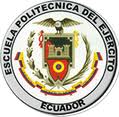 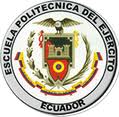 DESVENTAJAS DEL USB
Una  desventaja  que posee  el  USB es  la  complejidad  del protocolo,  pero  está compensado  por  la  velocidad,  flexibilidad  y  fiabilidad  del  USB,  además  de  la corrección de errores. 
El USB fue diseñado para distancias cortas por lo que el cable de conexión del periférico con el PC no puede sobrepasar los 5 metros de distancia. 
Se  puede  incrementar  la  longitud  del  enlace  USB  hasta  30  metros  usando cables  que  enlacen  cinco  hubs  USB  y  un  dispositivo.  Para  lograr  extender  el rango  más  allá  de  esto,  una  opción  es  usar  una  interfaz  USB  en  la  PC,  que convierta  a  RS-485  o  a  otra  interfaz  para  unir  a  más  larga  distancia  el periférico.
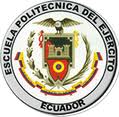 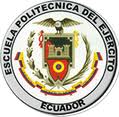 ESTRUCTURA DEL PUERTO USB
El USB es un bus de comunicación serial, que esta codificada como una señal diferencial;  que es llevada  a  través  de  dos conductores, usando el  formato de codificación  NZRI  (Non-return  to  zero  inverted)  con  bit  stuffing.
Bit  stuffing.-  Consiste en insertar  un bit 0  para forzar un cambio de estado cuando hay una secuencia superior a 6 bits y así conseguir que el receptor esté sincronizado al transmisor.
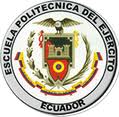 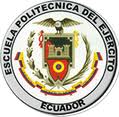 COMPONENTES DE UN SISTEMA USB
Dispositivo.- Un  dispositivo  USB  para  bajo  nivel  puede  estar  formado  por  un  simple hardware como el de una memoria que intercambia información. Mientras que en alto nivel pueden ser varios componentes de hardware que están dedicados a  una  aplicación  particular,  por  ejemplo  un  hub. 
Hub.- El hub  es  un  dispositivo  que ayuda  a  la ampliación de  los  puertos USB en  un computador.
La estructura de un HUB consta de un puerto upstream y pueden contener dos, cuatro y hasta siete puertos downstream upstream: Se refiere a la velocidad con que los datos pueden ser transferidos de un cliente a un servidor, lo que podría traducirse como velocidad de carga, subida.
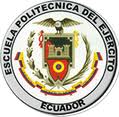 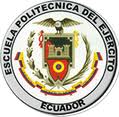 COMPONENTES DE UN SISTEMA USB
Periféricos de entradas y salidas.- Son todos los  dispositivos  USB  que  permiten  una  funcionalidad  al  host;  estos periféricos pueden ser simples como una memoria o un poco mas complicados, estos  últimos  pueden  empaquetar  varias  funciones  en  lo  que  parece  ser  un solo dispositivo, por ejemplo un teclado y un mouse TrackBall. 
Cables
Conector USB
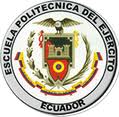 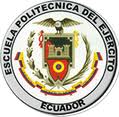 COMPONENTES DE UN SISTEMA USB
Periféricos de entradas y salidas.- Son todos los  dispositivos  USB  que  permiten  una  funcionalidad  al  host;  estos periféricos pueden ser simples como una memoria o un poco mas complicados, estos  últimos  pueden  empaquetar  varias  funciones  en  lo  que  parece  ser  un solo dispositivo, por ejemplo un teclado y un mouse TrackBall. 
Cables.- Un  cable  de conexión USB esta formado  por 4 conductores, éste es un cable blindado diseñado  para transmisiones a 480 Mbps o 12 Mbps y no blindado para transmisiones a 1.5 Mbps, de estos cuatro conductores  se  pueden  ver  que  dos  están  destinados  a  la  alimentación  del dispositivo  y los otros  dos  (D+ y  D-), diseñados  para  la  transmisión  de  datos; siendo estos últimos par trenzado. 

Conector USB
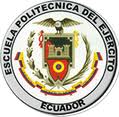 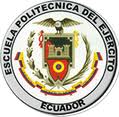 COMPONENTES DE UN SISTEMA USB
Conector USB.- Los conectores USB pueden  ser  básicamente conector  (macho) y receptáculo (hembra) estos a su vez  son de dos tipos: serie A  para el  upstream  y serie B para el downstream
El conector serie A está diseñado para trabajar sobre plataformas de PCs  con los dispositivos USB.
Los  conectores de la serie B presentan los contactos distribuidos en dos planos paralelos, con dos  contactos  en  cada  plano,  y  se  emplean  en  los  dispositivos  USB  que  no posean  cable  incorporado,  para  los  cuales  el  conector  serie  B  será  una característica, como por ejemplo impresoras, módems.
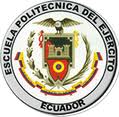 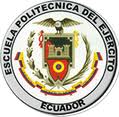 REQUERIMIENTO DEL COMPUTADOR
Para que  un  dispositivo pueda ser  utilizado correctamente  en  un  computador, debe  cumplir  con  ciertas  exigencias  tanto  de  hardware  como  de  software,  el hardware necesario para que  funcione un dispositivo USB son:  un controlador USB  en  el  computador  y  un  HUB  raíz  con  uno  de los  puertos USB.
Los  drivers  del  host  controlador  se  comunican  con  el  hardware  del  host controlador el cual a su vez se comunica  con el bus USB. Los drivers  del host controlador no requieren de programación por los dispositivos.
.
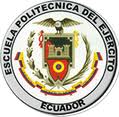 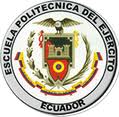 REQUERIMIENTO DEL COMPUTADOR
La composición lógica del host es: 

	Controlador USB del host. 
	Software del sistema USB. 
	Cliente. 

El  host  posee  una  única  posición  física  especial,  encargada  de  coordinar  las comunicaciones  con  los  dispositivos  USB .  El  host  es  el  único  encargado  de controlar todos los accesos al USB. 
.
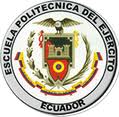 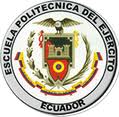 ELEMENTOS DE TRANSFERENCIAS
Dentro  de  cada  transferencia  esta  compuesta  por  varios  niveles,  así  cada transferencia  consta  de  varias  transacciones,  estas  a  su  vez  compuestas  de paquetes, y cada uno de estos paquetes conteniendo información. 
Endpoints de dispositivos.- es  un  buffer  que  almacena  una  gran  cantidad  de  bytes  en  el dispositivo,  todas  las  transmisiones  viajan  desde  o  hacia  el  endpoint  del dispositivo,  los datos a  ser  almacenados en  estos  endpoints pueden ser datos a ser transmitidos o datos recibidos.  El host también tiene  un buffer en donde se almacenan datos recibidos o datos a ser transmitidos,  con la diferencia que estos no se denominan endpoints.
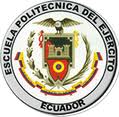 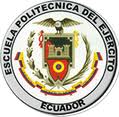 ELEMENTOS DE TRANSFERENCIAS
Pipes: conectando endpoints al host.- Consiste en una cadena de procesos conectados de forma tal que la salida de cada elemento de la cadena es la entrada del próximo. Es común el uso de buffer de datos entre elementos consecutivos.
Los Pipes están implementados en forma muy eficiente en los sistemas operativos multitarea, iniciando todos los procesos al mismo tiempo, y atendiendo automáticamente los requerimientos de lectura de datos para cada proceso cuando los datos son escritos por el proceso anterior. De esta manera el planificador de corto plazo va a dar el uso de la CPU a cada proceso a medida que pueda ejecutarse minimizando los tiempos muertos.
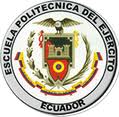 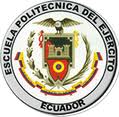 TIPOS DE TRANSFERENCIAS
Transferencia de control.- Las transferencias de control son las únicas que tienen funciones definidas por la especificación USB. Este tipo de transferencias habilitan al host para que lea información  acerca  del  dispositivo,  ponga  la  dirección  al  dispositivo,  y seleccione  la configuración y  otras  necesarias.  Todo  dispositivo  USB  debe de estar en la capacidad de soportar una transferencia de control.
Transferencia bulk.- Este modo se utiliza para la transmisión de importantes cantidades de información. Como el tipo control, este enlace no tiene pérdida de datos. Este tipo de transferencia es útil cuando la razón de transferencia no es critica como por ejemplo, el envió de un archivo a imprimir o la recepción de datos desde un escáner.
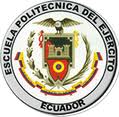 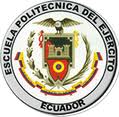 TIPOS DE TRANSFERENCIAS
Transferencia de control.- Las transferencias de control son las únicas que tienen funciones definidas por la especificación USB. Este tipo de transferencias habilitan al host para que lea información  acerca  del  dispositivo,  ponga  la  dirección  al  dispositivo,  y seleccione  la configuración y  otras  necesarias.  Todo  dispositivo  USB  debe de estar en la capacidad de soportar una transferencia de control.
Transferencia bulk.- Este modo se utiliza para la transmisión de importantes cantidades de información. Como el tipo control, este enlace no tiene pérdida de datos. Este tipo de transferencia es útil cuando la razón de transferencia no es critica como por ejemplo, el envió de un archivo a imprimir o la recepción de datos desde un escáner.
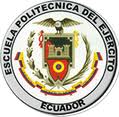 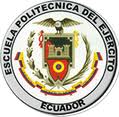 TIPOS DE TRANSFERENCIAS
Transferencia de interrupción.- Este tipo de transferencias, son para dispositivos que deben recibir el host o el dispositivo  atención  periódica.  Las transferencias de  interrupción  son la  única manera  que  el  dispositivo  de  baja-velocidad  puede  transferir  datos.  Las transferencias de interrupción pueden ser usadas con cualquier velocidad. 
Transferencias isocrónicas
Este  tipo  de transferencia tiene  que garantizar el  tiempo  de  entrega  de  datos, pero  no  realiza  una corrección de errores. Los datos que  podrían utilizar  este tipo de transferencia son archivos de audio, música en tiempo real.
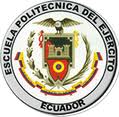 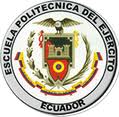 DESCRIPCIÓN DE LA PLANTA
El  proyecto  consiste  en  controlar la  iluminación  de los  LABORATORIO DE COMUNICACIONES  Y    LABORATORIO DE REDES INDUSTRIALES Y CONTROL DE PROCESOS de manera  manual  o  automática,  usando  detectores  de movimiento  los  cuales  enviarán  mediante  el  puerto  USB  las  señales  al computador; un sistema central constituido por un microcontrolador, el cual será el encargado de la adquisición de las señales acondicionadas, que se  obtienen  de  los  sensores,  el  tratamiento  de  las  mismas  y  utilización  de datos;  así  como  también  será  el  responsable  de  manipular  a  los  diferentes actuadores.
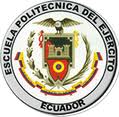 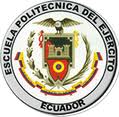 DISEÑO DEL HARWARE
El  hardware  consiste  de  un  tablero  electrónico,  el  cual  se  puede  ver  en  una forma  esquemática en de  la  Figura 2.2;  este  módulo  está  constituido por una unidad  de control, sensores de movimiento  infrarrojos (LX21C) y contactores que comandan a cada uno de los circuitos de iluminación.
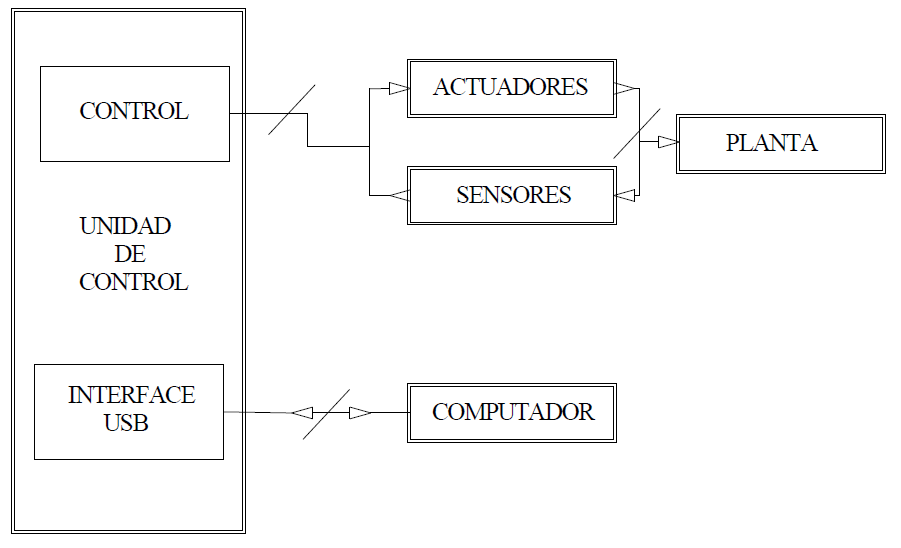 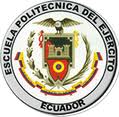 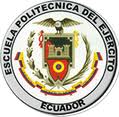 DISEÑO DEL HARWARE
Sensores.-  Del  tipo  infrarrojo  (LX21C).  Serán  los  encargados  de detectar el movimiento de las personas en el espacio  de  detección, este sensor proporciona una señal de 110 V AC la cual pasa a través de un circuito acondicionador de  señal, ésta es acondicionada a un voltaje a 5 V DC para luego ingresar al microcontrolador.
Actuador.-   Este  circuito  es  el  encargado  de  comandar  a  todos  los contactores  de fuerza, los cuales  van ha controlar el encendido o el apagado de cada uno de los circuitos de iluminación.    
Interface con la computadora. -   Este circuito es el encargado de efectuar la comunicación entre la computadora y el microcontrolador.
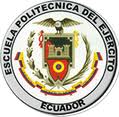 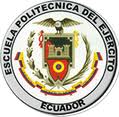 UNIDAD DE CONTROL
Para  el  funcionamiento  del  sistema  se  hace  uso  de  una  unidad  de  control, que  es  la  encargada  de  recibir  las  señales  enviadas  por  los sensores, además de excitar a los actuadores, y es la responsable de manejar la  comunicación  con  el  computador  vía  USB.  Esta  unidad  de  control  está conformada por un microcontrolador.
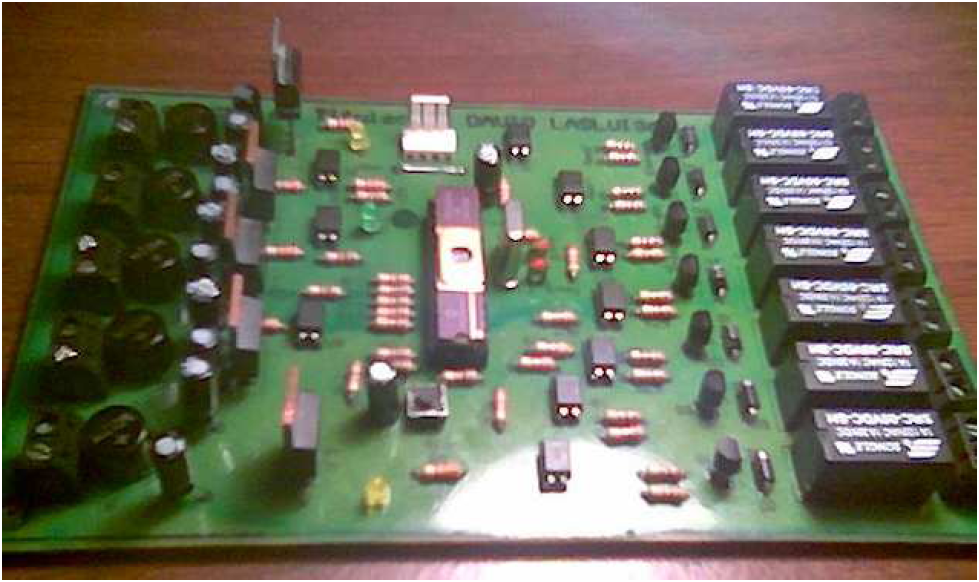 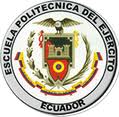 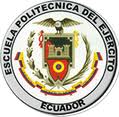 EL MICROCONTROLADOR
El  cerebro  de  la  unidad  de  control  esta  dado  por  un  microcontrolador PIC16C745, fabricado por la microchip; sus principales características son: 

Microcontrolador de 28 pines. 
Opera a 24 Mhz. 
Posee 8K de memoria de programa. 
256 bytes de RAM  
5 canales de entrada analógica.
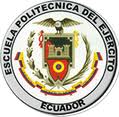 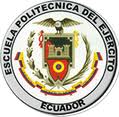 EL MICROCONTROLADOR
Las principales razones por las que se escogió el microcontrolador  son: 
Microcontrolador con interfaz USB. 
Fácil de programar. 
Para esta aplicación  no  se  necesita  muchos pines de entrada y  salida, por lo que 28 pines serán suficientes.
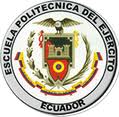 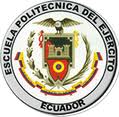 EL MICROCONTROLADOR
Las principales razones por las que se escogió el microcontrolador  son: 
Microcontrolador con interfaz USB. 
Fácil de programar. 
Para esta aplicación  no  se  necesita  muchos pines de entrada y  salida, por lo que 28 pines serán suficientes.
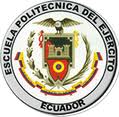 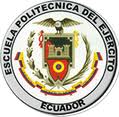 RECURSOS UTILIZADOS DEL MICROCONTROLADOR
Para la implementación del estudio y análisis de este proyecto se hace uso de los siguientes recursos del microcontrolador:  
Procesador 
Memoria no volátil para guardar el programa 
Memoria de lectura y escritura para guardar los datos 
Líneas de entrada y salida
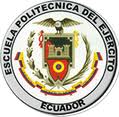 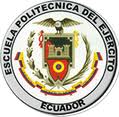 RECURSOS UTILIZADOS DEL MICROCONTROLADOR
RB4.- A este pin llega la señal del sensor infrarrojo 1; el cual esta ubicado en el Laboratorios de comunicaciones. 
RB5.- A este pin llega la señal del sensor infrarrojo 2; el cual esta ubicado en el Laboratorio de redes industriales y control de procesos. 
RA0.-  Este  es  el  pin  de  salida  que  activa  al  relé  auxiliar  1,  el  mismo  que comanda a  la  bobina  del  contactor  que  controla  al  circuito  de iluminación  del Laboratorio de comunicaciones. 
RA1.- Este es el pin encargado de activar al relé auxiliar 2, el mismo que activa a la bobina del contactor que controla al circuito de iluminación del Laboratorio de redes Industriales y control de procesos.
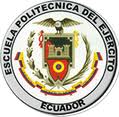 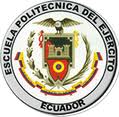 RECURSOS UTILIZADOS DEL MICROCONTROLADOR
RA3,  RA5,  RC0,  RC1.-Son  los  encargados  de  alimentar  a  los  sensores  del laboratorio, sensor 1 (Laboratorio de comunicaciones), sensor 2 (Laboratorio de redes  Industriales y control de procesos); además de comandar al contactor de mando automático, respectivamente.
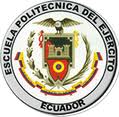 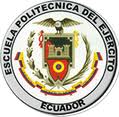 LA PLANTA
Se define a la planta como el objeto físico a ser controlado. Para este proyecto se cuenta con los LABORATORIO DE COMUNICACIONES  Y    LABORATORIO DE REDES INDUSTRIALES Y CONTROL DE PROCESOS como planta; éste consta de 5 áreas,  cada  una  de  éstas  poseen  circuitos  individuales  de  iluminación controlados con su respectivo interruptor manual
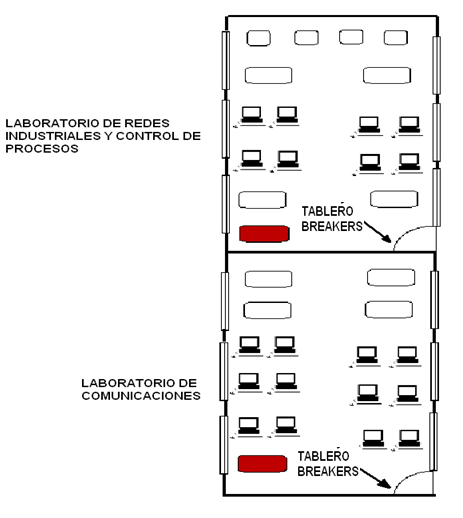 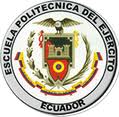 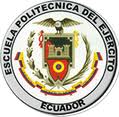 FUENTE DE ALIMENTACION
Para la alimentación del microcontrolador, se hace uso de la misma fuente que entrega  la  computadora  a  través  del  cable  USB,  por  lo  que  no  es  necesario construirse una fuente de alimentación adicional. 
Para éste caso se va ha utilizar contactores con bobinas de excitación a 110 V AC.  Para  el accionamiento de estos contactores  de  potencia   se  hace uso de un relé auxiliar y  para el  accionamiento de este relé  se  utilizará una fuente de alimentación  regulada  de  5  V .  Por  esto  es  necesaria  la  construcción  de  una fuente de alimentación independiente de 5 V DC para la excitación de la bobina del relé.
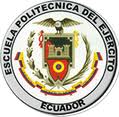 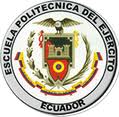 FUENTE DE ALIMENTACION
Para la alimentación del microcontrolador, se hace uso de la misma fuente que entrega  la  computadora  a  través  del  cable  USB,  por  lo  que  no  es  necesario construirse una fuente de alimentación adicional. 
Para éste caso se va ha utilizar contactores con bobinas de excitación a 110 V AC.  Para  el accionamiento de estos contactores  de  potencia   se  hace uso de un relé auxiliar y  para el  accionamiento de este relé  se  utilizará una fuente de alimentación  regulada  de  5  V .  Por  esto  es  necesaria  la  construcción  de  una fuente de alimentación independiente de 5 V DC para la excitación de la bobina del relé.
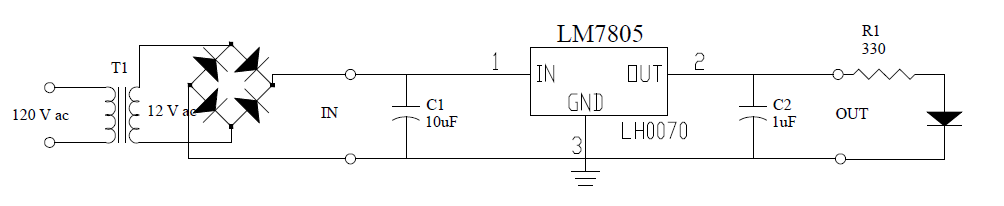 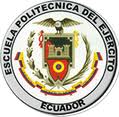 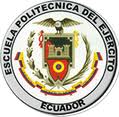 ACTUADORES
Para la activación de cada uno de  los circuitos de  iluminación, se hace uso de contactores  que  poseen bobinas de excitación a 110 V  AC, mientras  que  sus contactos pueden soportar una corriente máxima de 22 A a 220 V AC. Para la activación de estos contactores, se hace uso de los relés auxiliares cuyo voltaje de excitación es de 5 V y sus contactos pueden soportar una corriente máxima de 1A a 120 V AC. El mando de cada uno de los relés se lo realiza a través de los pines de salidas RA0, RA1, RA2 del microcontrolador.
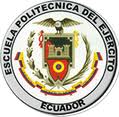 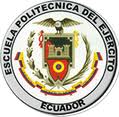 SENSOR INFRARROJO
El sensor LX21C  es un  interruptor de ahorro de energía luminosa, constituido por un detector de alta sensibilidad  integrado  en un circuito el cual contiene un  controlador de silicio. 
El  rango  de  detección  está  hecho  para  captar  movimientos  de  arriba  hacia abajo,  y  de  izquierda  a  derecha.  El  trabajo  del  sensor  es  captar  los  rayos infrarrojos que provienen del movimiento del ser humano, como una fuente de señal de control, es decir que, cuando el sensor detecta el movimiento de una persona, activa la carga controlada por un tiempo específico.
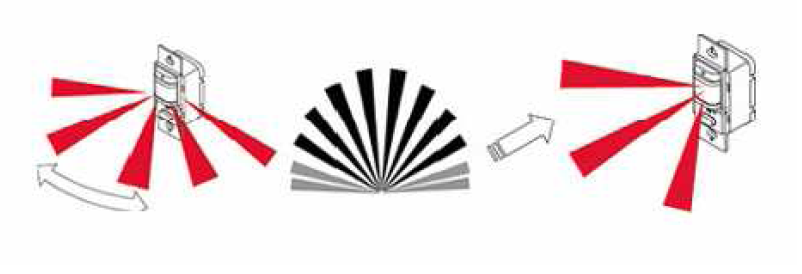 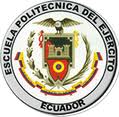 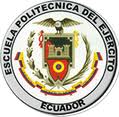 INSTALACION DEL SENSOR INFRARROJO
Se debe realizar toda la instalación sin conectar la fuente de alimentación, para así  evitar  posibles  daños  al  sensor. 
Seguidamente    se  debe  levantar  la  cara  de  la  tarjeta  apagada,  luego  fijar  el sensor en la posición que se desee que funcione mediante tornillos.
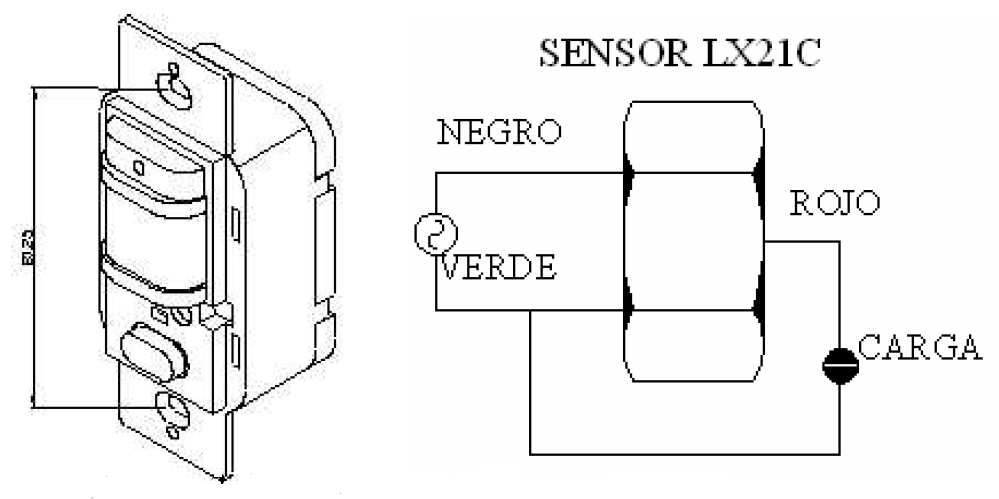 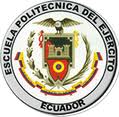 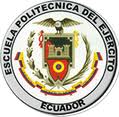 CONTACTORES
Un contactor es un dispositivo con capacidad de cortar la corriente eléctrica de un receptor  o instalación  con  la  posibilidad de  ser  accionado a  distancia, que tiene  dos  posiciones  de  funcionamiento:  una  estable  o  de  reposo,  cuando  no recibe acción alguna  por parte del circuito  de  mando; y otra inestable, cuando actúa dicha acción. Este tipo de funcionamiento se llama de "todo o nada".
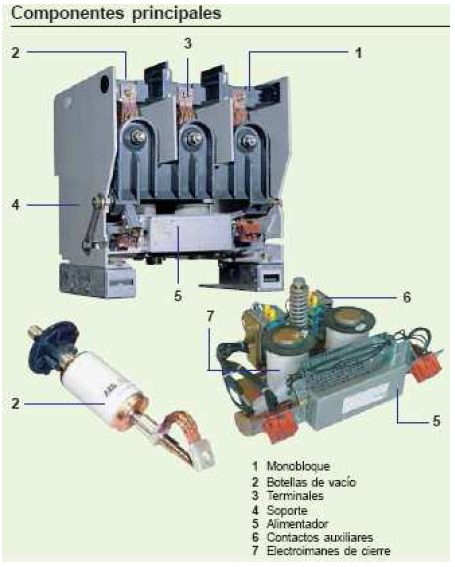 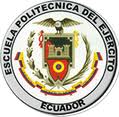 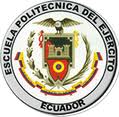 CONTITUCION DE UN CONTACTOR
El contactor esta contituido por los siguiente elementos:
Electroimán: elemento  motor  del  contactor,  circuito  magnético: parte móvil + fija, bobina: diferente configuración para C.C. y para C.A. (anillo  de desfase).                                                                  
Polos: elementos encargados de establecer e interrumpir la corriente del circuito  de  potencia,  según  su  número  pueden  ser  bipolar,  tripular  o tetrapolar.
Contactos  auxiliares:  se  utilizan  en  el  circuito  de  mando  y  para señalización,  instantáneos:  NC,  NA  o  una  combinación  de  ambos, temporizados.
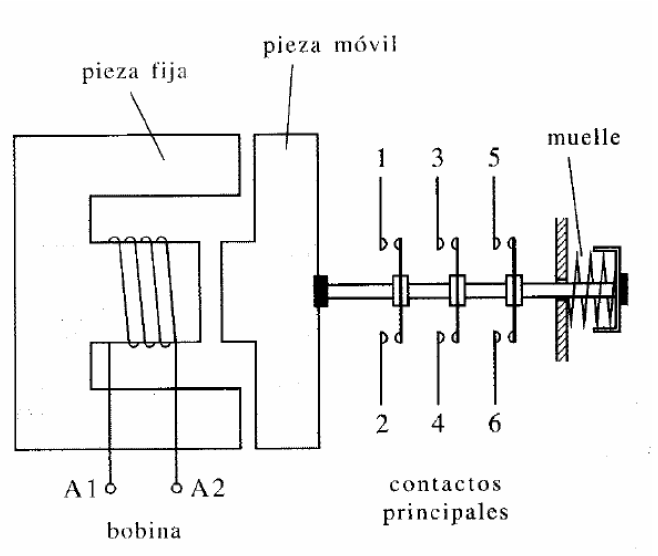 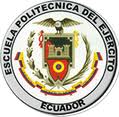 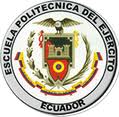 TIPOS DE CONTACTORES
Los tipos de contactore tenemos los siguientes:

Principales: disponen de contactos de potencia (polos). A veces incluyen algunos  contactos  auxiliares;  si  es  necesario,  se  les  puede  acoplar bloque de contactos auxiliares. 
Auxiliares: Solo  disponen  de contactos  de  pequeña  potencia,  utilizados en los circuitos de mando y señalización. 
Relés: no tienen contactos de potencia.
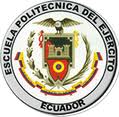 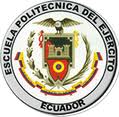 CATEGORIAS DE EMPLEO EN A.C.
Por  la  carga  que  puede  maniobrar  (categoría  de  empleo),  se  debe  tener  en cuenta  la  corriente  que  el  contactor  debe  establecer  o  cortar  durante  las maniobras;  para  ello  se  toma  en  cuenta  el  tipo  de  carga  que  controla  y  las condiciones en la cuales se efectúan los cortes. Las categorías son
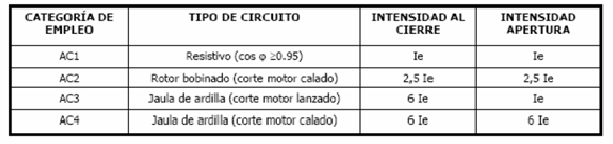 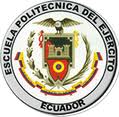 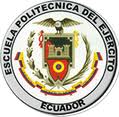 DISEÑO DEL SOFTWARE
INTRODUCCIÒN

En el diseño del software se  realizará  una  descripción  del  programa  para  el microcontrolador P16C745 además del software en el computador del análisis y estudio de este proyecto. El programa en  el  microcontrolador  será el encargado  recibir  las  señales  de  los  sensores (LX21C),  enviar y  recibir   los datos al  computador  a  través  del  pórtico  USB y realizar el control sobre la planta.
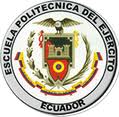 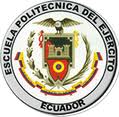 DESARROLLO  DEL PROGRAMA  DE CONTROL DE ILUMINACIÓN
El programa  para  el  microcontrolador  PIC16C745 deberá cumplir con las siguientes funciones:  como  primera  tarea, debe  establecer  un  enlace  con  el  computador por  medio  del  pórtico  USB ;  una  vez  que  la  comunicación  entre  los  dos dispositivos  ha  tenido  éxito  se  debe  sincronizar  el  computador  para recibir cualquier dato desde o hacia el microcontrolador.
Adicionalmente el microcontrolador debe realizar el control de cada uno de los circuitos  de  iluminación,  ya  sea  mediante  las  señales  del  sensor  o  desde  el computador. En  el siguiente  diagrama  de flujo  se realiza  una  descripción  más detallada sobre cada una de las funciones del microcontrolador.
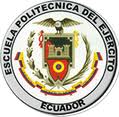 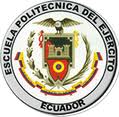 DESARROLLO  DEL PROGRAMA  DE CONTROL DE ILUMINACIÓN
El programa  para  el  microcontrolador  PIC16C745 deberá cumplir con las siguientes funciones:  como  primera  tarea, debe  establecer  un  enlace  con  el  computador por  medio  del  pórtico  USB ;  una  vez  que  la  comunicación  entre  los  dos dispositivos  ha  tenido  éxito  se  debe  sincronizar  el  computador  para recibir cualquier dato desde o hacia el microcontrolador.
Adicionalmente el microcontrolador debe realizar el control de cada uno de los circuitos  de  iluminación,  ya  sea  mediante  las  señales  del  sensor  o  desde  el computador. En  el siguiente  diagrama  de flujo  se realiza  una  descripción  más detallada sobre cada una de las funciones del microcontrolador.